環境問題２
原発とごみ
原発問題のすそ野
エネルギー問題として（自給率４％、原子力含むと１８％というが）　６０年代以降のエネルギー政策　ｃｆ　デンマークと日本
雇用問題として
安全の問題として
環境問題として
核問題として
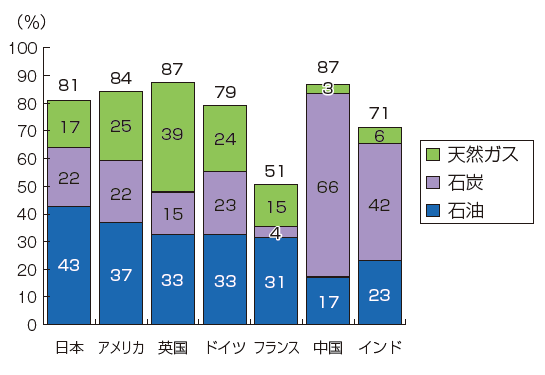 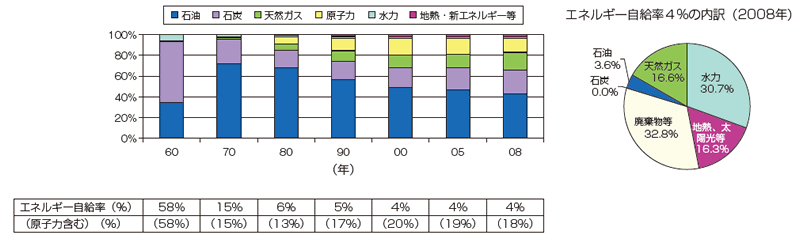 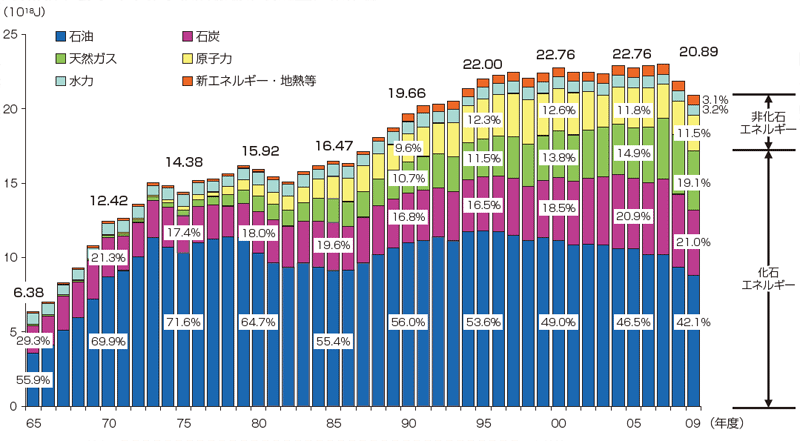 原発は何故環境問題なのか
核廃棄物の処理 
北欧10万年計画
アメリカの核工場跡地
シベリアと六ヶ所村
原発事故の環境汚染(人体に長く影響)
スリーマイル島
チェルノブイリ
福島
環境問題の二側面問題の困難さ
環境問題は、生活の質の向上が基本的背景
人口の増大と技術の進歩によるエネルギーと自然物の過度の消費
人々が責任を共有すべき問題と、組織が責任を主に負うべき問題とがある。（区別）
それぞれ異なる解決法が求められる。
・　個別利害と全体利害の対立
・　専門家の役割　？
原発事故に当てはめると
何故原発が推進されたか
電力供給
技術力
核の保有
何故・どのようにして安全神話が作られたか
文部科学省の教科書
専門家への援助
メディアの動員
原発事故に当てはめると２
地元は（１）電源開発促進税法、（２）電源開発促進対策特別会計法、（３）発電用施設周辺地域整備法で2004年、福島130億、新潟121億が交付されている。
政治　ｃｆ　福島県知事選

危険性の認識はなかったのか(専門家の提言と国会での追求) 飯塚俊二・共産党の国会質問
＜日本の原子力開発・事故年表＞
　　１９５４年　太平洋ビキニ環礁であった米国の水爆実験で、第五福竜丸の乗
　　　　　組員が被ばく。半年後にその１人、久保山愛吉さんが死亡した
　５６年　原子力委員会、科学技術庁、日本原子力研究所（原研）が相次
　　　　　いで発足。原子力推進体制が固まる
　５７年　原研の研究用原子炉「ＪＲＲ－１」（茨城県東海村）が臨界達
　　　　　成。日本初の原子の火がともる
　６６年　日本初の商業用原子炉、東海原発（茨城県東海村、出力１６万
　　　　　６０００キロワット）が営業運転を開始
　６７年　原子力委員会の長期計画が、使用済みの核燃料からプルトニウ
　　　　　ムを取り出し、高速増殖炉で燃やす
              「核燃料サイクル」の推進
　　　　　を明確にした
　７４年　原子力船「むつ」で放射線漏れ。設計ミスによる中性子線漏れ
　　　　　だった。９５年に原子炉が撤去され、船体は通常動力の大型海
　　　　　洋観測船「みらい」になった
　７５年　原発が１０基を超える
　７８年　原子力安全委員会が、原子力委員会から独立
　７９年　米スリーマイル島原発で、炉心溶融事故
８５年　原発が３０基を超える
　８６年　旧ソ連のチェルノブイリ原発で炉心爆発
　９１年　関西電力美浜２号機で、蒸気発生器細管がギロチン破断。一次
　　　　　冷却水が二次系に５５トン漏れ、緊急炉心冷却システム（ＥＣ
　　　　　ＣＳ）が作動
　９５年　原発が５０基を超える
　　同年　旧動力炉・核燃料開発事業団の高速増殖原型炉「もんじゅ」
　　　　　（福井県敦賀市）でナトリウム漏れ事故。前年に臨界を達成し
　　　　　たばかりだった
　９７年　旧動燃東海再処理工場（東海村）のアスファルト固化処理施設
　　　　　で火災・爆発事故
　９９年　ＪＣＯ東海事業所で臨界事故

１号機は７１年開始後、稼働率は５４％。１年以上事故で運転停止していたことも。（朝日2011.2)
震災や事故の可能性の指摘
マグニチュード（Ｍ）８クラスの東海地震が起きれば、浜岡原発が破壊され、末期的な大事故が起こる－－。作家の広瀬隆氏（６７）は近著『原子炉時限爆弾　大地震におびえる日本列島』（ダイヤモンド社）で、警鐘を鳴らした。原発事故の危険性を訴えた『危険な話』から２３年、本当の危機が迫っているのか。改めて聞いた。
●巨大地震が続く活動期に突入か(週刊朝日2010.11.26)
ごみ問題とは
リサイクルがよいのか、あるいはその条件は
有料か、無料か
ステーション方式か個別か
分別の問題
ごみ自体をどうやって減らすのか
ごみとリサイクル
再生可能な材料　（プラスチック・ペットボトル）
有毒物質を含まない
新規原料と再生原料の経済性
分別問題
スチール缶の各国リサイクル率
アルミ缶の各国リサイクル率
廃プラスチックの有効利用（日本）
ペットボトル先進国リサイクル率
各国の古紙利用状況
ガラス瓶の使用・回収状況（日本）
ヨーロッパのごみ収集（オランダの例）
ドイツが模範（原型）
集合住宅・一戸建て・街中で別
集合住宅　分別せず（外の大きなボックス）
一戸建て　有機物と非有機物（ドイツはプラスチック）　家ごとのボックス
街中　　　　布・紙・びん（緑とそれ以外）
ヨーロッパのごみ収集
ヨーロッパのごみ収集
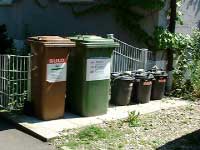 ヨーロッパのごみ収集
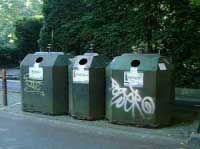 環境問題解決に必要なこと
環境問題に関する正確な知識と認識
環境悪化に対する国民・市民の運動
技術力と経済力
自己責任の範囲での実行